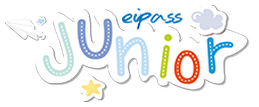 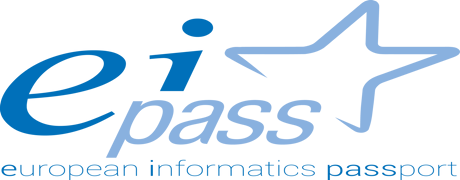 “Su Internet c’è di tutto. E anche il contrario di tutto.”
-Piero Angela
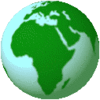 Cos’è Eipass Junior?
Eipass junior è il programma di alfabetizzazione informatica e certificazione delle competenze acquisite.
A chi è rivolto Eipass Junior?
Eipass junior può essere eseguito dai ragazzi della scuola primaria di secondo grado e nella scuola secondaria
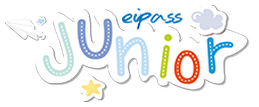 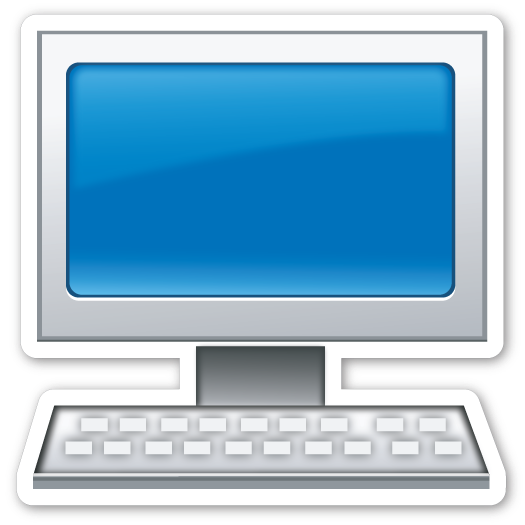 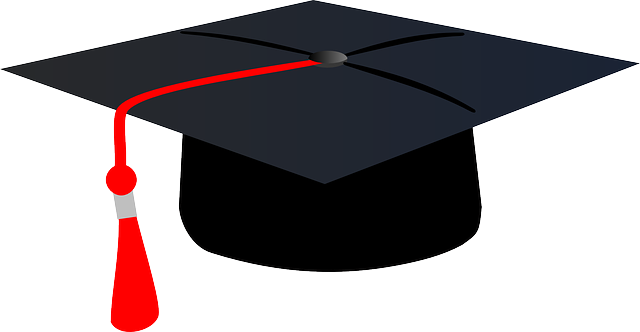 La certificazione EIPASS Junior si può utilizzare come  Credito Formativo
COSA ABBIAMO IMPARATO?
MODULO 2: Creazione e gestione di documenti di testo
MODULO 1 : Pensiero computazionale e codig: dal logo allo Scratch
MODULO 3: Creazione e gestione di gestione di fogli di calcolo
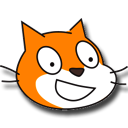 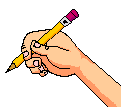 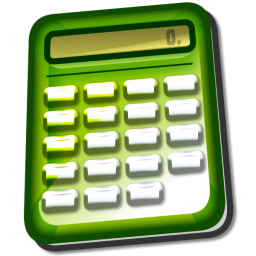 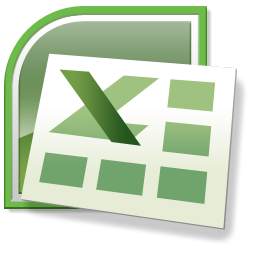 MODULO 4: Realizzazione di semplici presentazioni multimediali
MODULO 5: Principi di comunicazione in rete
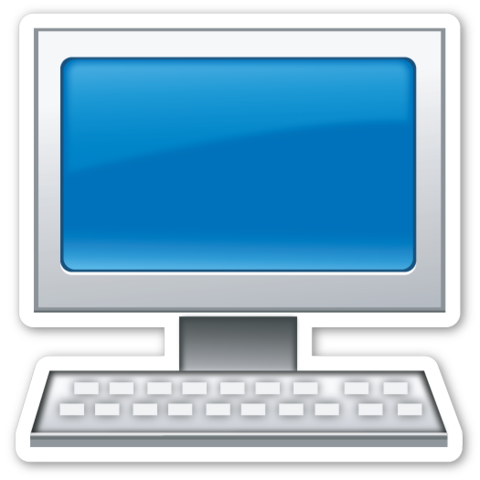 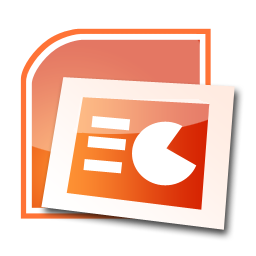 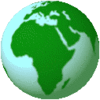 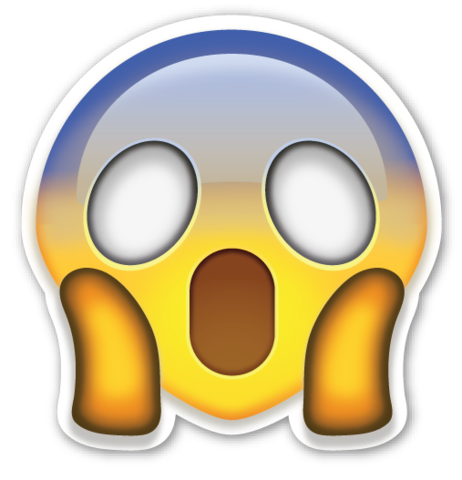 DEVI RISPONDERE CORRETTAMENTE AL 75% DELLE DOMANDE
GLI ESAMI!!
Ciao,sono Sandro Grippo….uno degli esaminatori.
Salve, sono Francese Claudia, e sono uno degli esaminatori
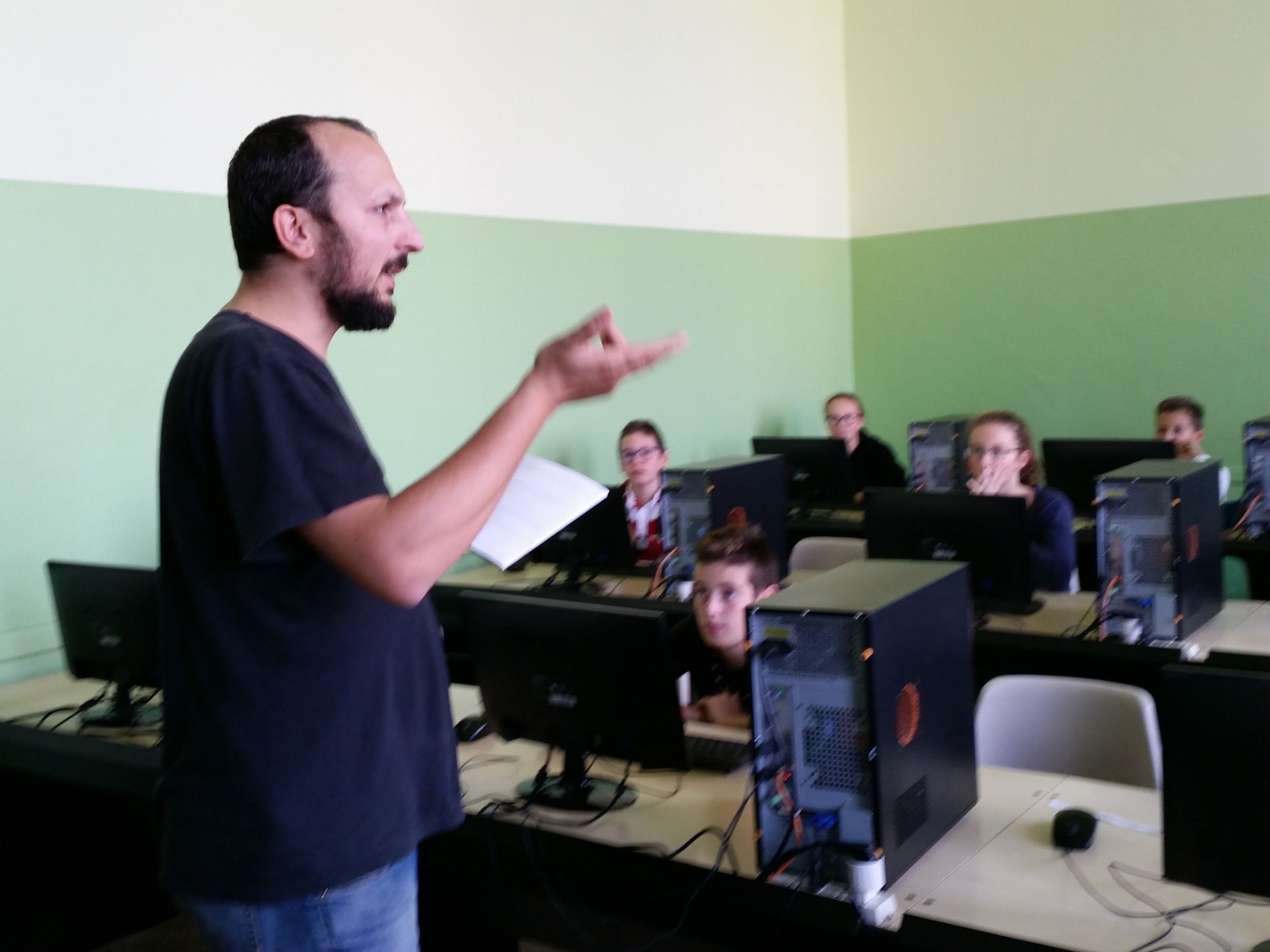 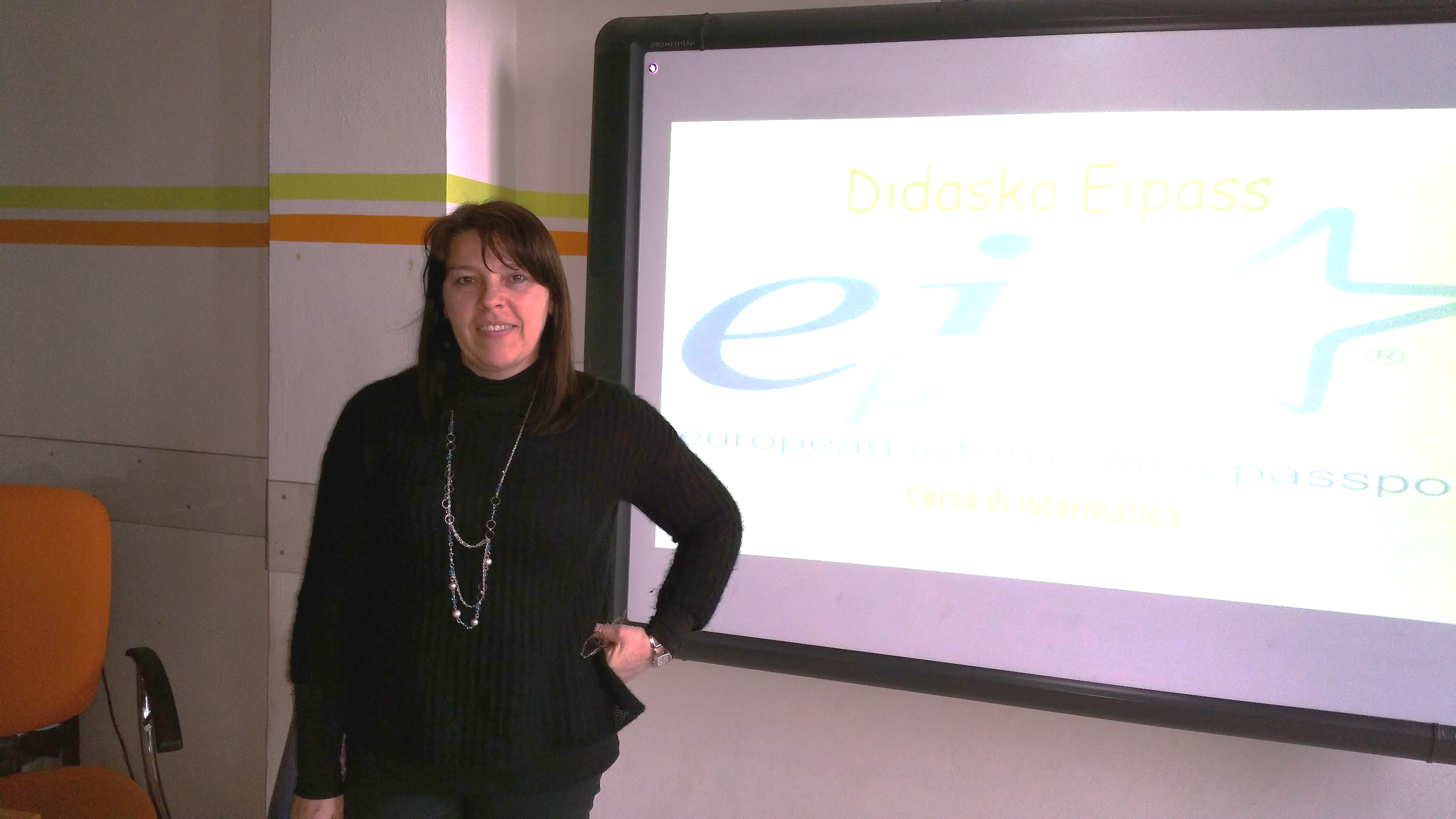 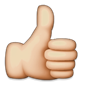 tranquilli, è semplice!
IL SITO UFFICIALE!!!!
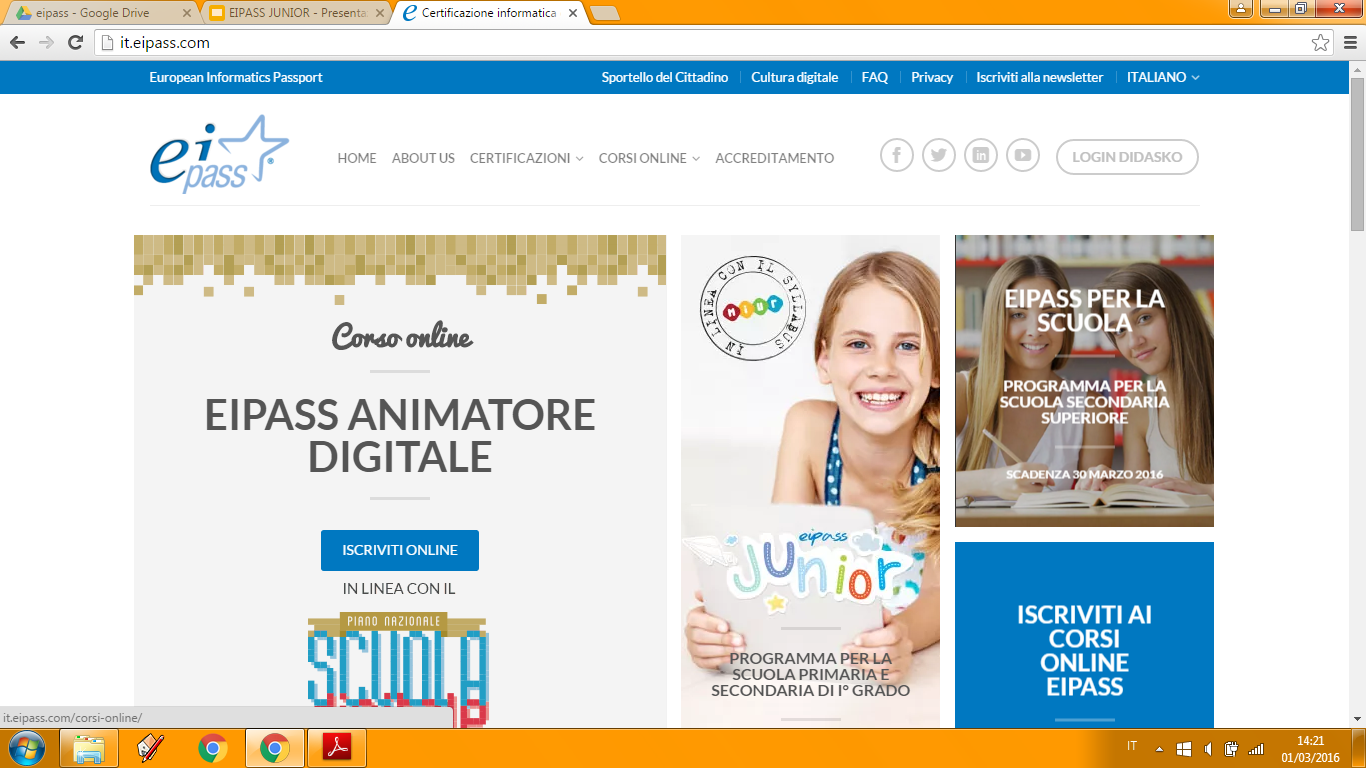 COME FACCIAMO LE ESERCITAZIONI?!
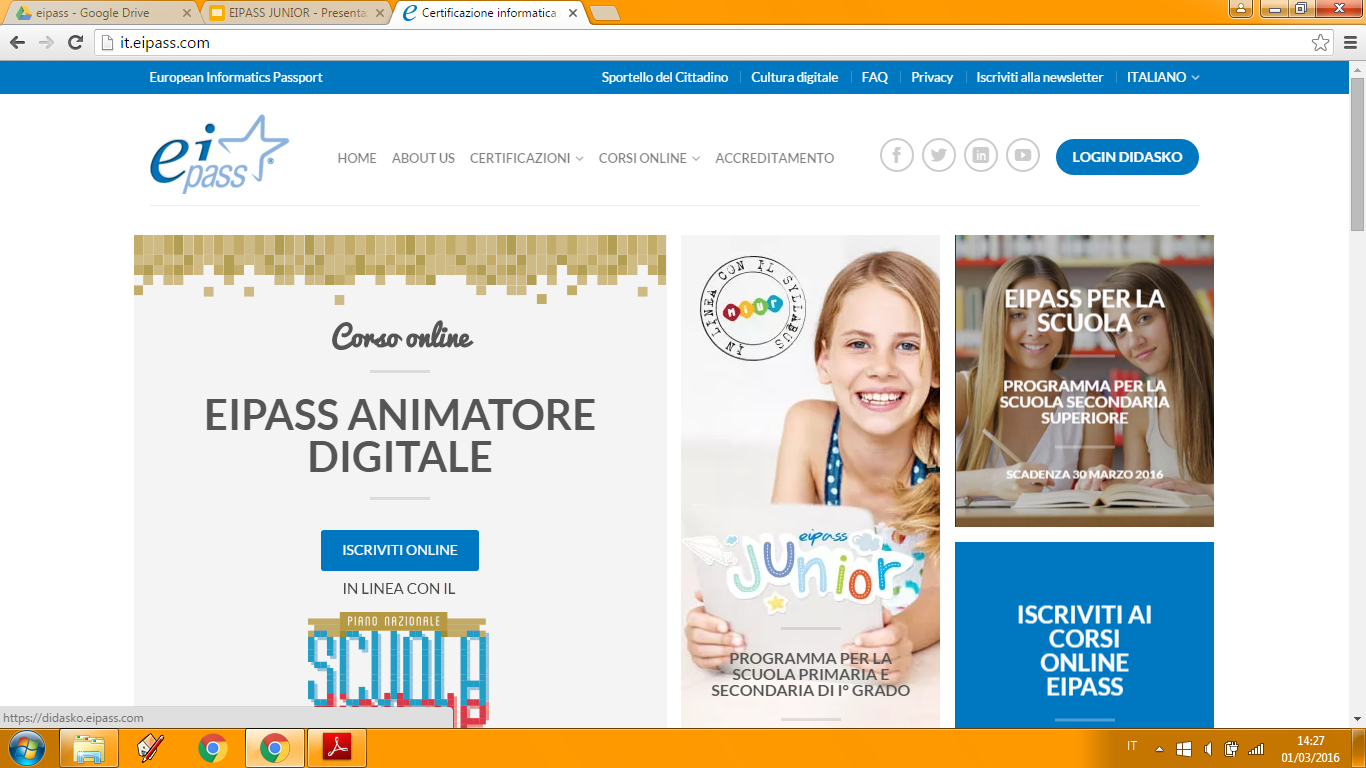 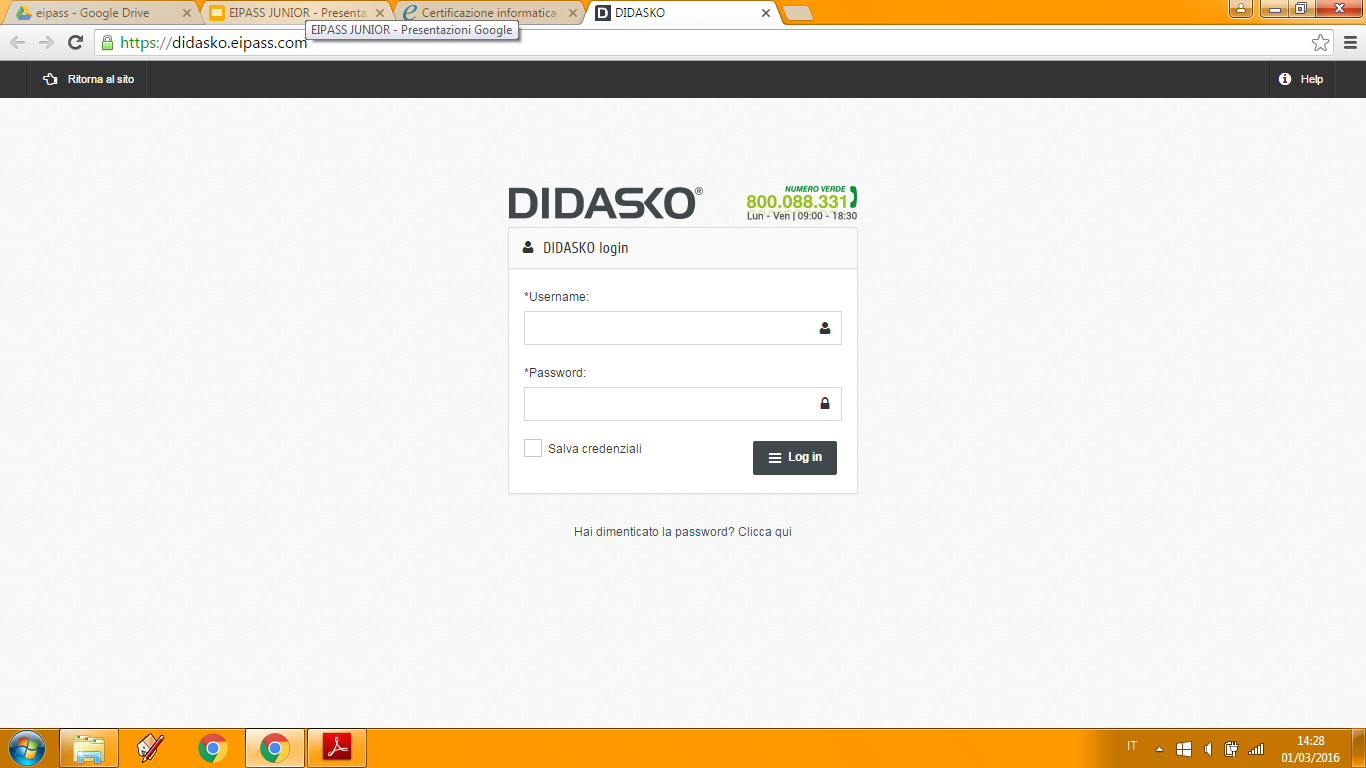 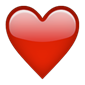 LA MIA ESPERIENZA
All’ Eipass mi sono trovata molto bene, ho imparato molte cose che non conoscevo ancora. Gli insegnati (la Professoressa Vercellone e la Professoressa Loggia) sono state sempre molto disponibili, e se non capivo qualcosa  me la rispiegavano più volte. La cosa che temevo di più erano gli esami, che alla fine si sono dimostrarti “facili”( ovviamente a casa mi ero preparata facendo le esercitazioni).
Penso che l’EIPASS sia molto utile per imparare ad usare il computer, i programmi e non solo.
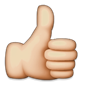 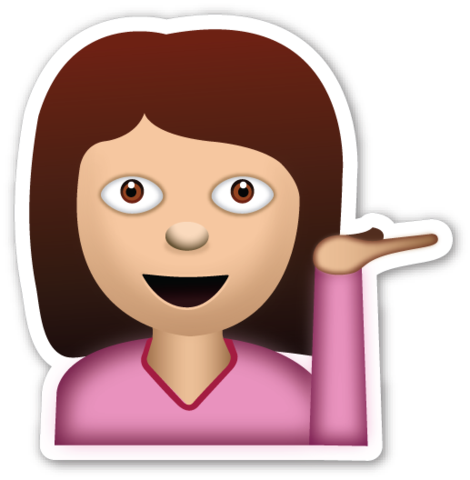 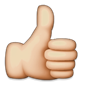 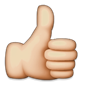 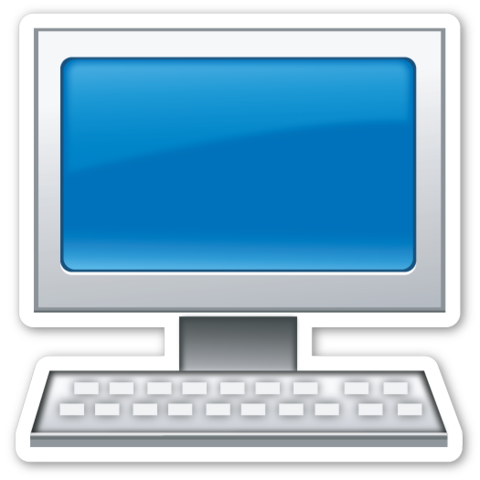 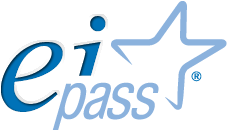 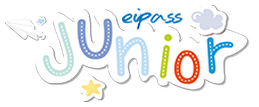 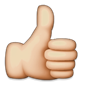 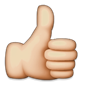 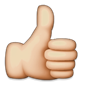 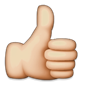